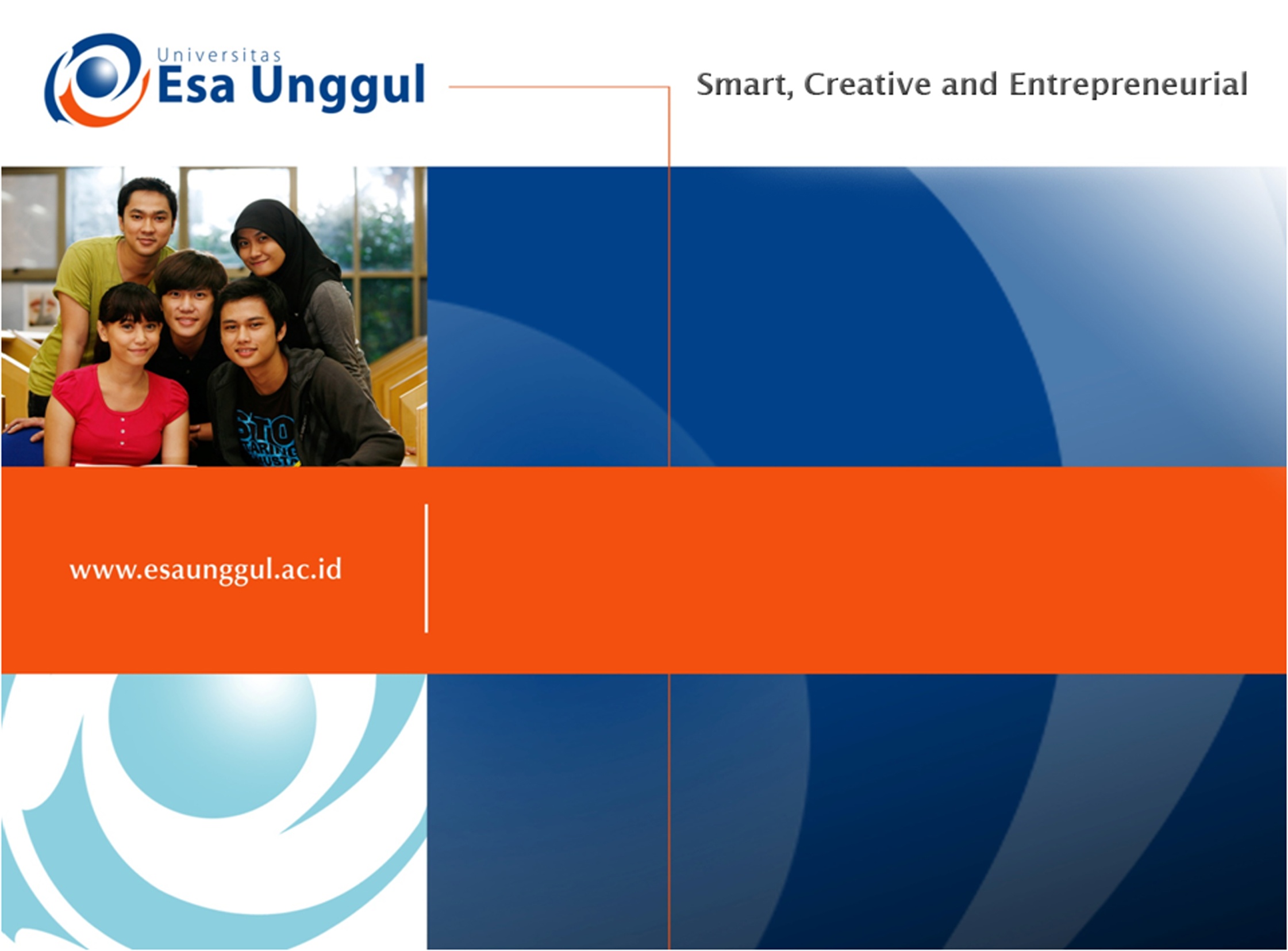 SIKLUS PDSA
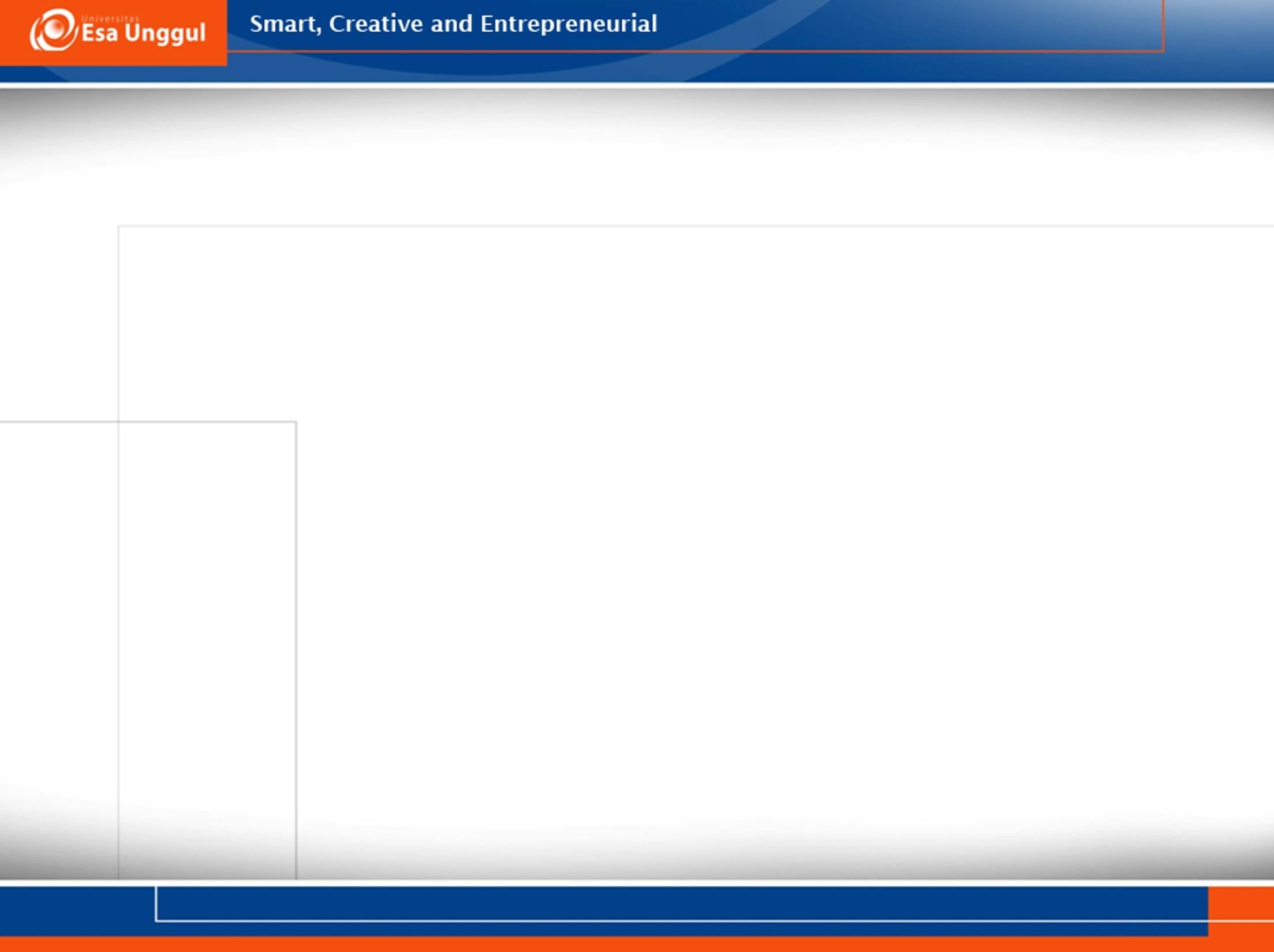 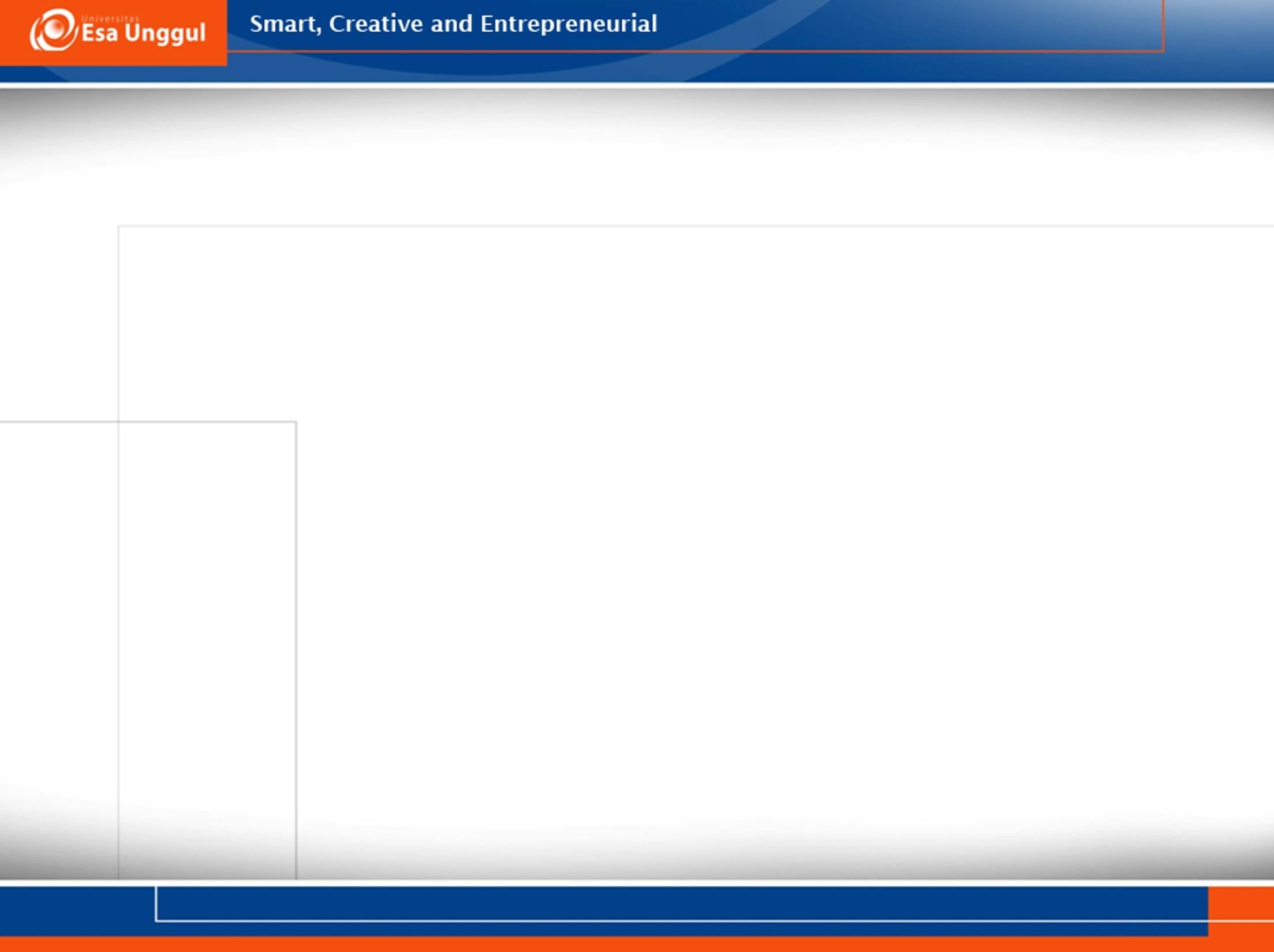 PDCA "Plan, Do, Check, Act" (Rencanakan, Kerjakan, Cek, Tindak lanjuti)
adalah suatu proses pemecahan masalah empat langkah iteratif yang umum digunakan dalam pengendalian kualitas.
 PDCA dikenal sebagai “siklus Shewhart”, karena pertama kali dikemukakan oleh Walter Shewhart beberapa puluh tahun yang lalu. 
Dalam perkembangannya, metodologi analisis PDCA lebih sering disebut “siklus Deming”. Deming adalah orang yang mempopulerkan penggunaannya dan memperluas penerapannya. 
Deming sendiri selalu merujuk metode ini sebagai siklus Shewhart, dari nama Walter A. Shewhart, yang sering dianggap sebagai bapak pengendalian kualitas statistis. 
Belakangan, Deming memodifikasi PDCA menjadi PDSA ("Plan, Do, Study, Act") untuk lebih menggambarkan rekomendasinya.
Dengan nama apa pun itu disebut, PDCA adalah alat yang bermanfaat untuk melakukan perbaikan secara terus menerus tanpa berhenti.
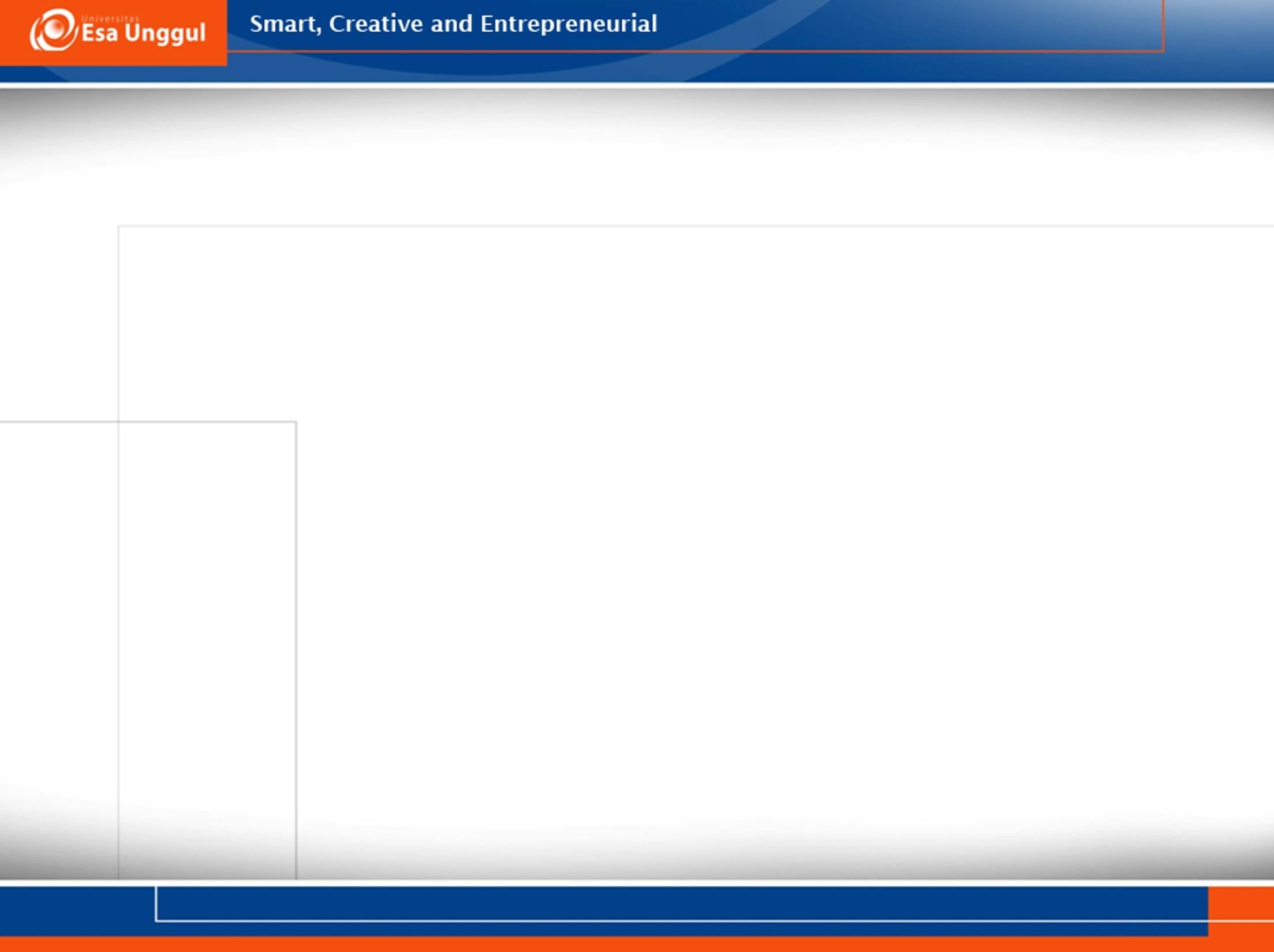 Konsep PDCA tersebut merupakan pedoman bagi setiap manajer untuk proses perbaikan kualitas secara terus menerus tanpa berhenti tetapi meningkat ke keadaan yang lebih baik dan dijalankan di seluruh bagian organisasi .
Pengidentifikasian masalah yang akan dipecahkan dan pencarian sebab-sebabnya serta penentuan tindakan koreksinya, harus selalu didasarkan pada fakta. 
Selain itu, untuk memudahkan identifikasi masalah yang akan dipecahkan dan sebagai patokan perbaikan selanjutnya, perusahaan harus menetapkan standar pelayanan.
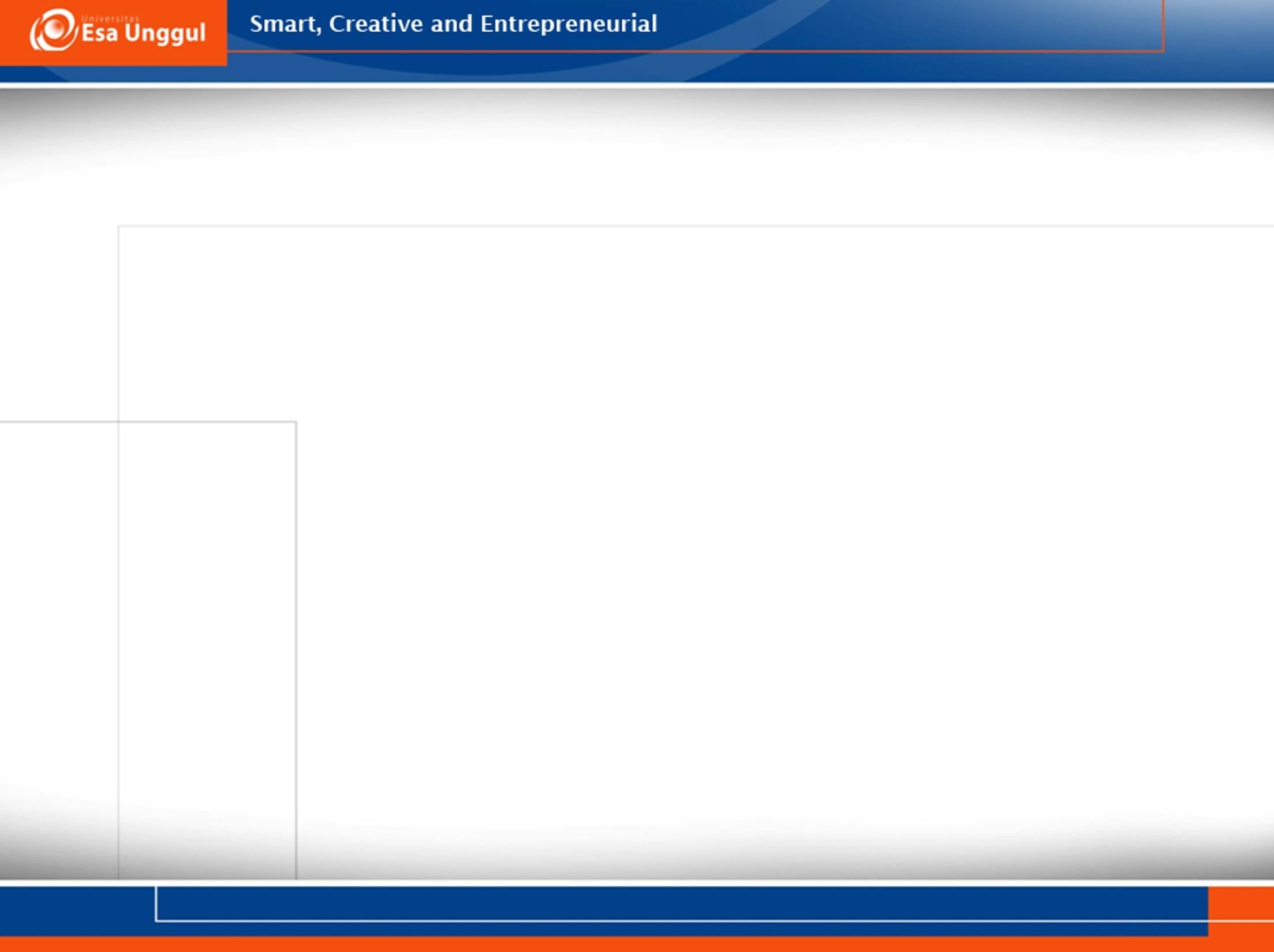 Manfaat PDCA
PDCA seringkali dipergunakan dalam kegiatan KAIZEN dan DMAIC dipergunakan pada aktivitas LEAN SIX SIGMA. PDCA sangatlah cocok untuk dipergunakan untuk skala kecil kegiatan continues improvement pada memperpendek siklus kerja, menghapuskan pemborosan di tempat kerja dan produktivitas. Sementara DMAIC akan lebih powerfull dalam hal menghilangkan varian output, kestabilan akan mutu, improve yield, situasi yang lebih komplek, struktur penghematan biaya, dan efektivitas organisasi bisnis.
Manfaat dari PDCA antara lain :
Untuk memudahkan pemetaan wewenang dan tanggung jawab dari sebuah unit organisasi;
Sebagai pola kerja dalam perbaikan suatu proses atau sistem di sebuah organisasi;
Untuk menyelesaikan serta mengendalikan suatu permasalahan dengan pola yang runtun dan sistematis;
Untuk kegiatan continuous improvement dalam rangka memperpendek alur kerja;
Menghapuskan pemborosan di tempat kerja dan meningkatkan produktivitas.
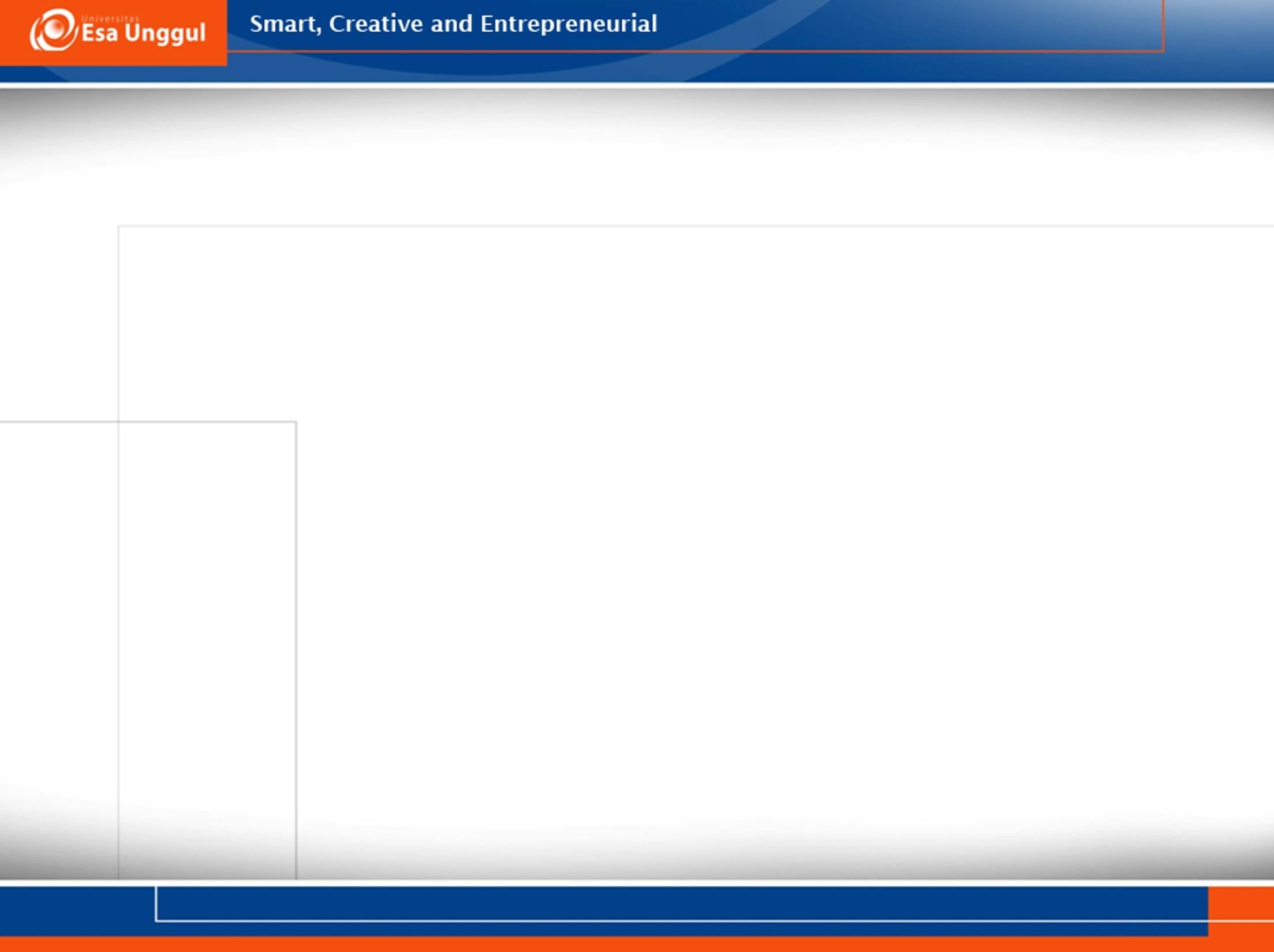 Proses PDCA
Di dalam ilmu manajemen, ada konsep problem solving yang bisa diterapkan di tempat kerja kita yaitu menggunakan pendekatan P-D-C-A sebagai proses penyelesaian masalah. 
Dalam bahasa pengendalian kualitas, P-D-C-A dapat diartikan sebagai proses penyelesaian dan pengendalian masalah dengan pola runtun dan sistematis. Secara ringkas, Proses PDCA dapat dijelaskan sebagai berikut :
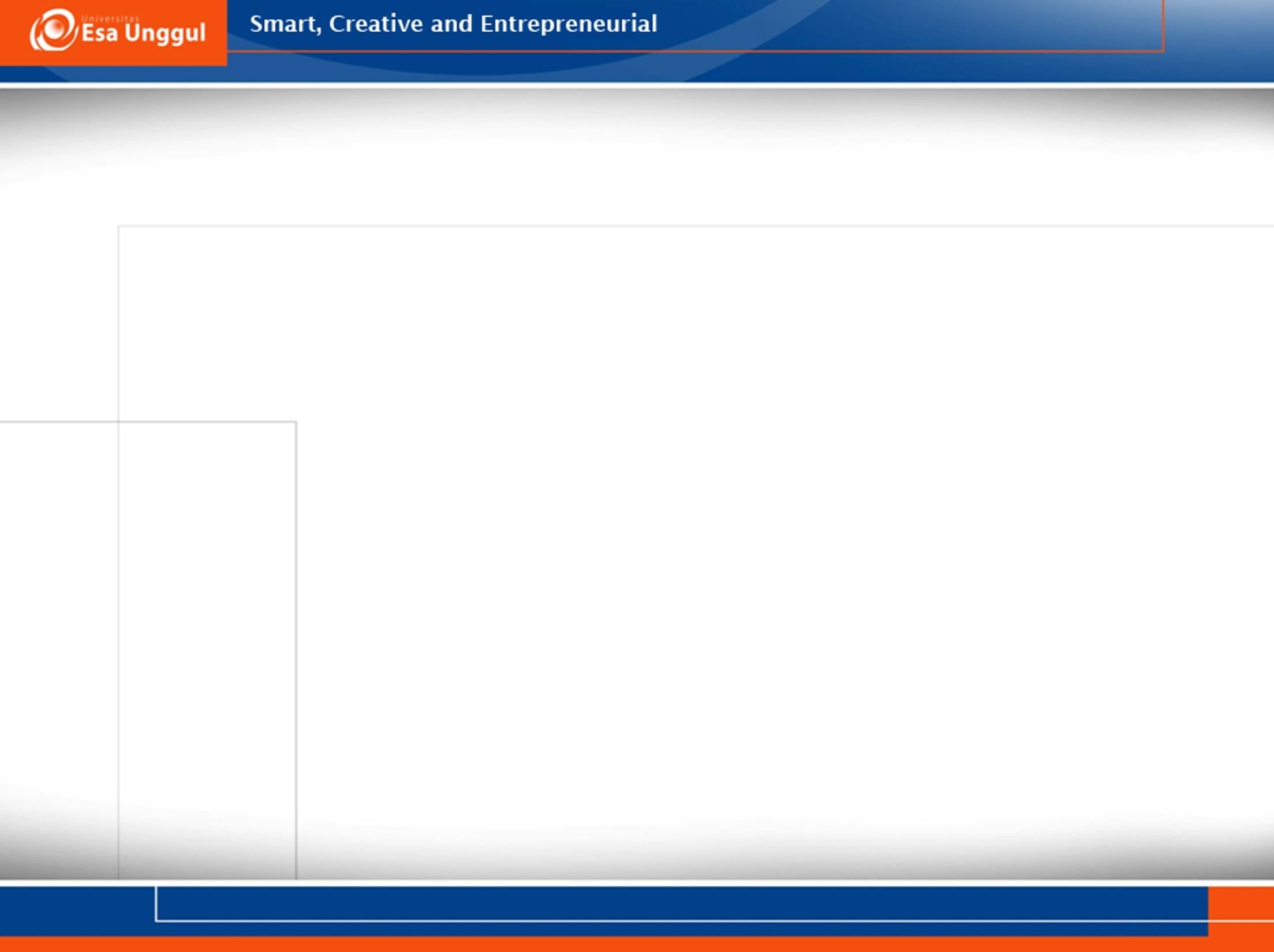 1.    P (Plan  =  Rencanakan)
Artinya merencanakan SASARAN (GOAL=TUJUAN) dan PROSES apa yang dibutuhkan untuk menentukan hasil yang sesuai dengan SPESIFIKASI tujuan yang ditetapkan. PLAN ini harus diterjemahkan secara detil dan per sub-sistem.
Perencanaan ini dilakukan untuk mengidentifikasi sasaran dan proses dengan mencari tahu hal-hal apa saja yang tidak beres kemudian mencari solusi atau ide-ide untuk memecahkan masalah ini. Tahapan yang perlu diperhatikan, antara lain: mengidentifikasi pelayanan jasa, harapan, dan kepuasan pelanggan untuk memberikan hasil yang sesuai dengan spesifikasi. Kemudian mendeskripsikan proses dari awal hingga akhir yang akan dilakukan. Memfokuskan pada peluang peningkatan mutu (pilih salah satu permasalahan yang akan diselesaikan terlebih dahulu). Identifikasikanlah akar penyebab masalah. Meletakkan sasaran dan proses yang dibutuhkan untuk memberikan hasil yang sesuai dengan spesifikasi.
Mengacu pada aktivitas identifikasi peluang perbaikan dan/ atau identifikasi terhadap cara-cara mencapai peningkatan dan perbaikan.
Terakhir mencari dan memilih penyelesaian masalah.
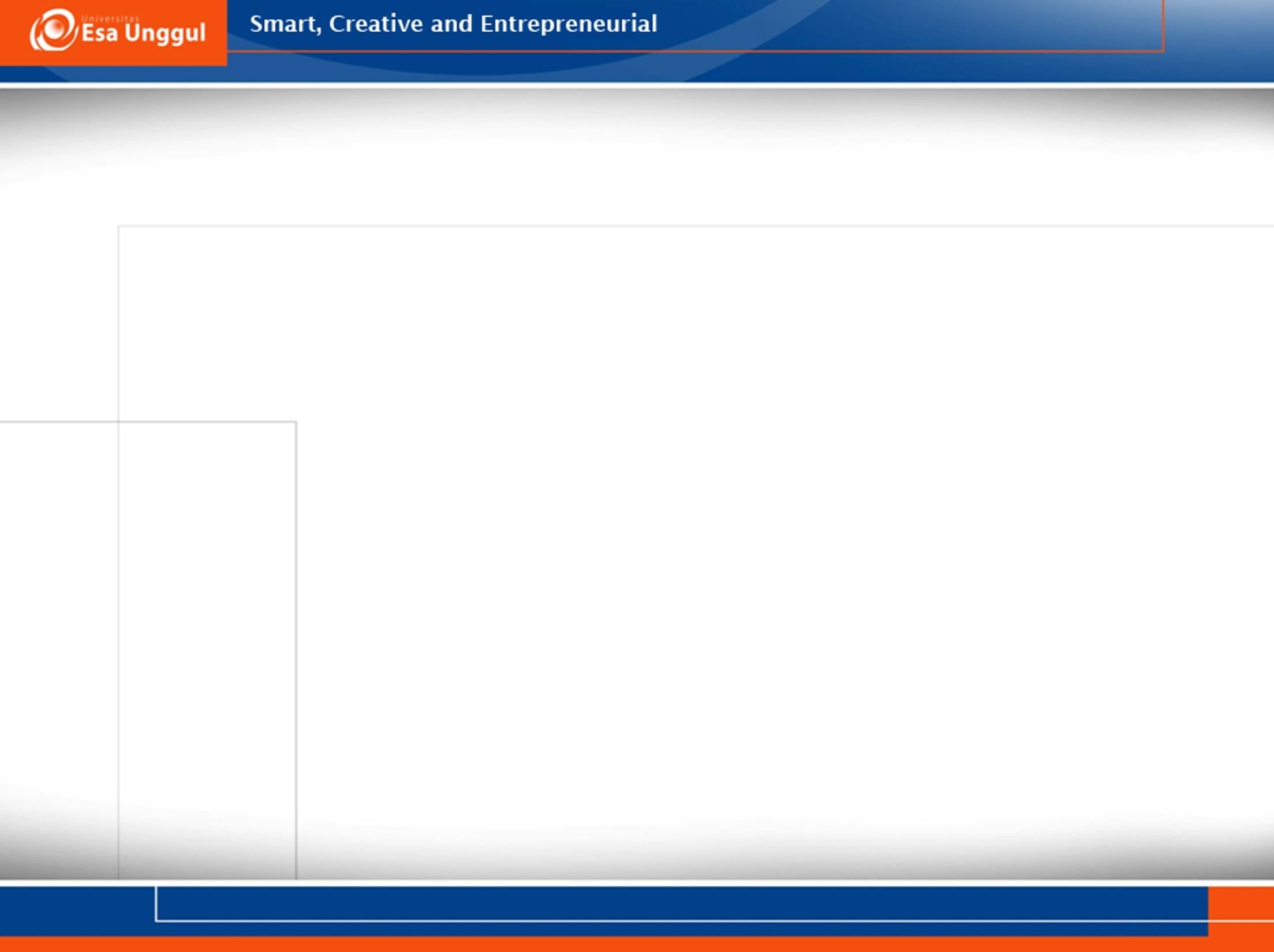 2.    D (Do  = Kerjakan)
Artinya MELAKUKAN perencanaan PROSES yang telah ditetapkan sebelumnya. Ukuran-ukuran proses ini juga telah ditetapkan dalam tahap PLAN. Dalam konsep DO ini kita harus benar-benar menghindari penundaan, semakin kita menunda pekerjaan maka waktu kita semakin terbuang dan yang pasti pekerjaan akan bertambah banyak.
Implementasi proses. Dalam langkah ini, yaitu melaksanakan rencana yang telah disusun sebelumnya dan memantau proses pelaksanaan dalam skala kecil (proyek uji coba).
Mengacu pada penerapan dan pelaksanaan aktivitas yang direncanakan.
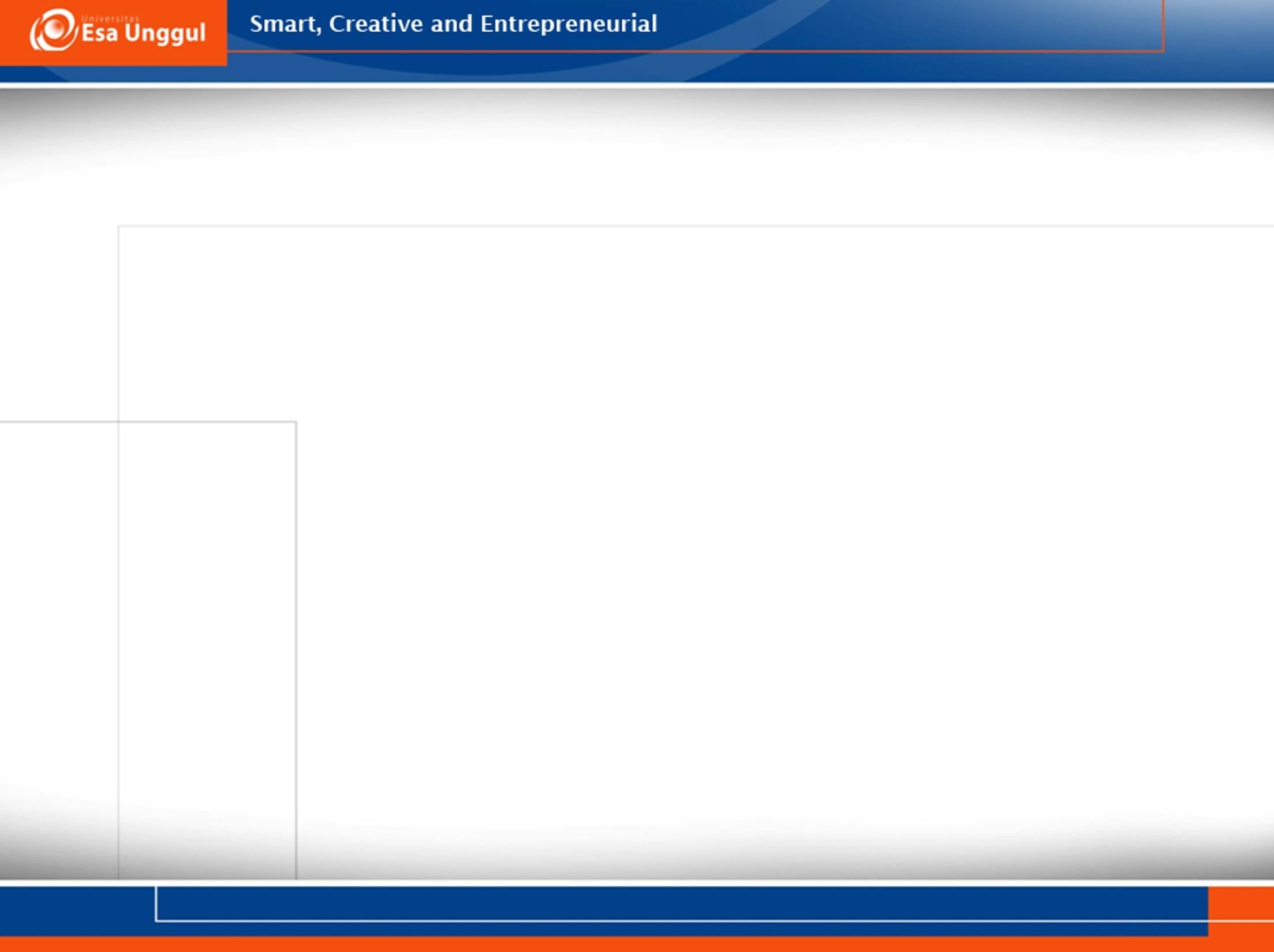 3.    C (Check = Evaluasi)
Artinya melakukan evaluasi terhadap SASARAN dan PROSES serta melaporkan apa saja hasilnya. Kita mengecek kembali apa yang sudah kita kerjakan, sudahkah sesuai dengan standar yang ada atau masih ada kekurangan.Memantau dan mengevaluasi proses dan hasil terhadap sasaran dan spesifikasi dan melaporkan hasilnya.
Dalam pengecekan ada dua hal yang perlu diperhatikan, yaitu memantau dan mengevaluasi proses dan hasil terhadap sasaran dan spesifikasi. 
Teknik yang digunakan adalah observasi dan survei. Apabila masih menemukan kelemahan-kelemahan, maka disusunlah rencana perbaikan untuk dilaksanakan selanjutnya. Jika gagal, maka cari pelaksanaan lain, namun jika berhasil, dilakukan rutinitas.
Mengacu pada verifikasi apakah penerapan tersebut sesuai dengan rencana peningkatan dan perbaikan yang diinginkan.
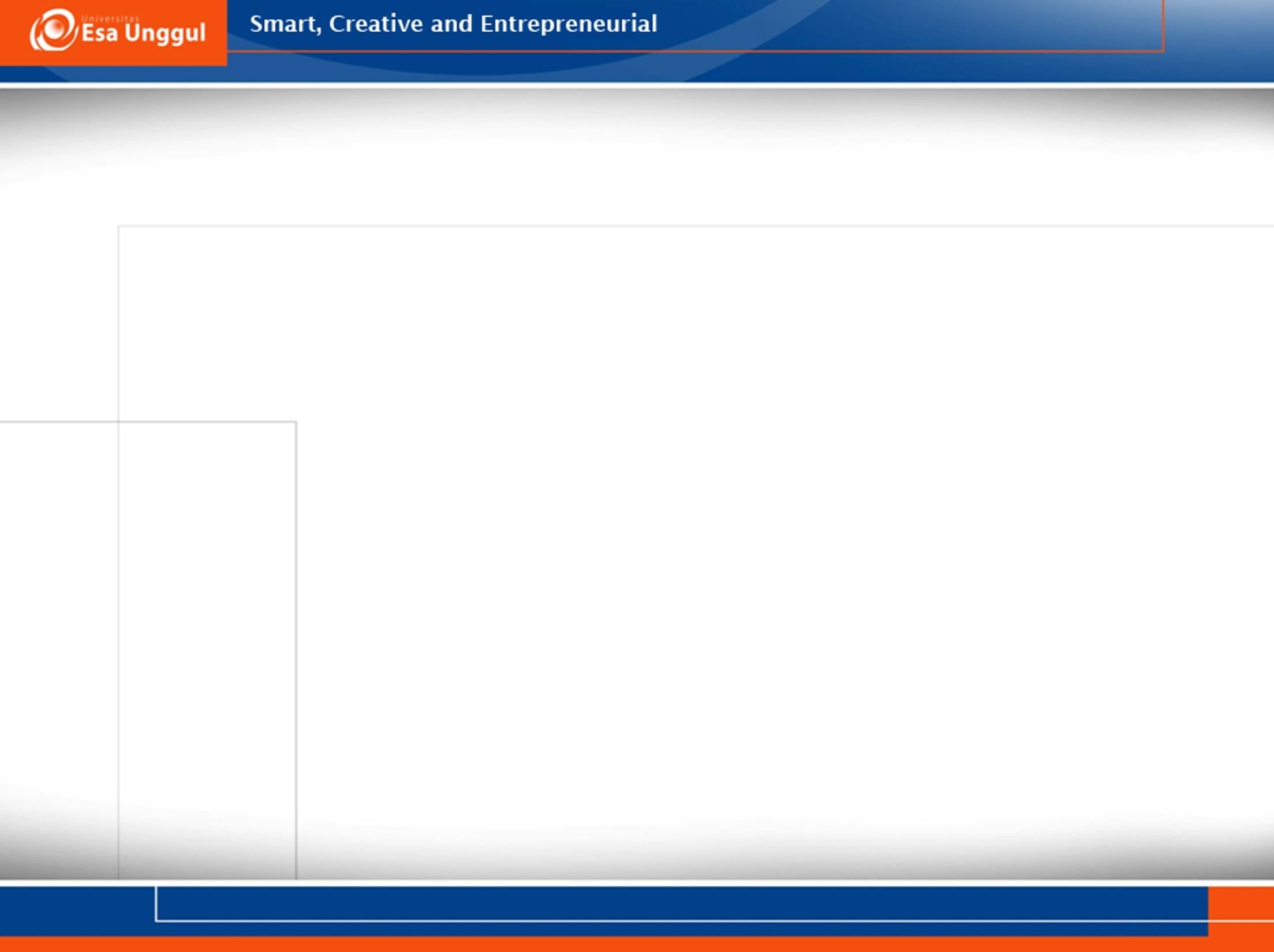 4.    A (Act  = Menindaklanjuti)
Artinya melakukan evaluasi total terhadap hasil SASARAN dan PROSES dan menindaklanjuti dengan perbaikan-perbaikan. Jika ternyata apa yang telah kita kerjakan masih ada yang kurang atau belum sempurna, segera melakukan action untuk memperbaikinya. Proses ACT ini sangat penting artinya sebelum kita melangkah lebih jauh ke proses perbaikan selanjutnya. Menindaklanjuti hasil untuk membuat perbaikan yang diperlukan. Ini berarti juga meninjau seluruh langkah dan memodifikasi proses untuk memperbaikinya sebelum implementasi berikutnya.
Menindaklanjuti hasil berarti melakukan standarisasi perubahan, seperti  mempertimbangkan area mana saja yang mungkin diterapkan, merevisi proses yang sudah diperbaiki, melakukan modifikasi standar, prosedur dan kebijakan yang ada, mengkomunikasikan kepada seluruh staf, pelanggan dan suplier atas perubahan yang dilakukan apabila diperlukan, mengembangkan rencana yang jelas, dan mendokumentasikan proyek. Selain itu, juga perlu memonitor perubahan dengan melakukan pengukuran dan pengendalian proses secara teratur.
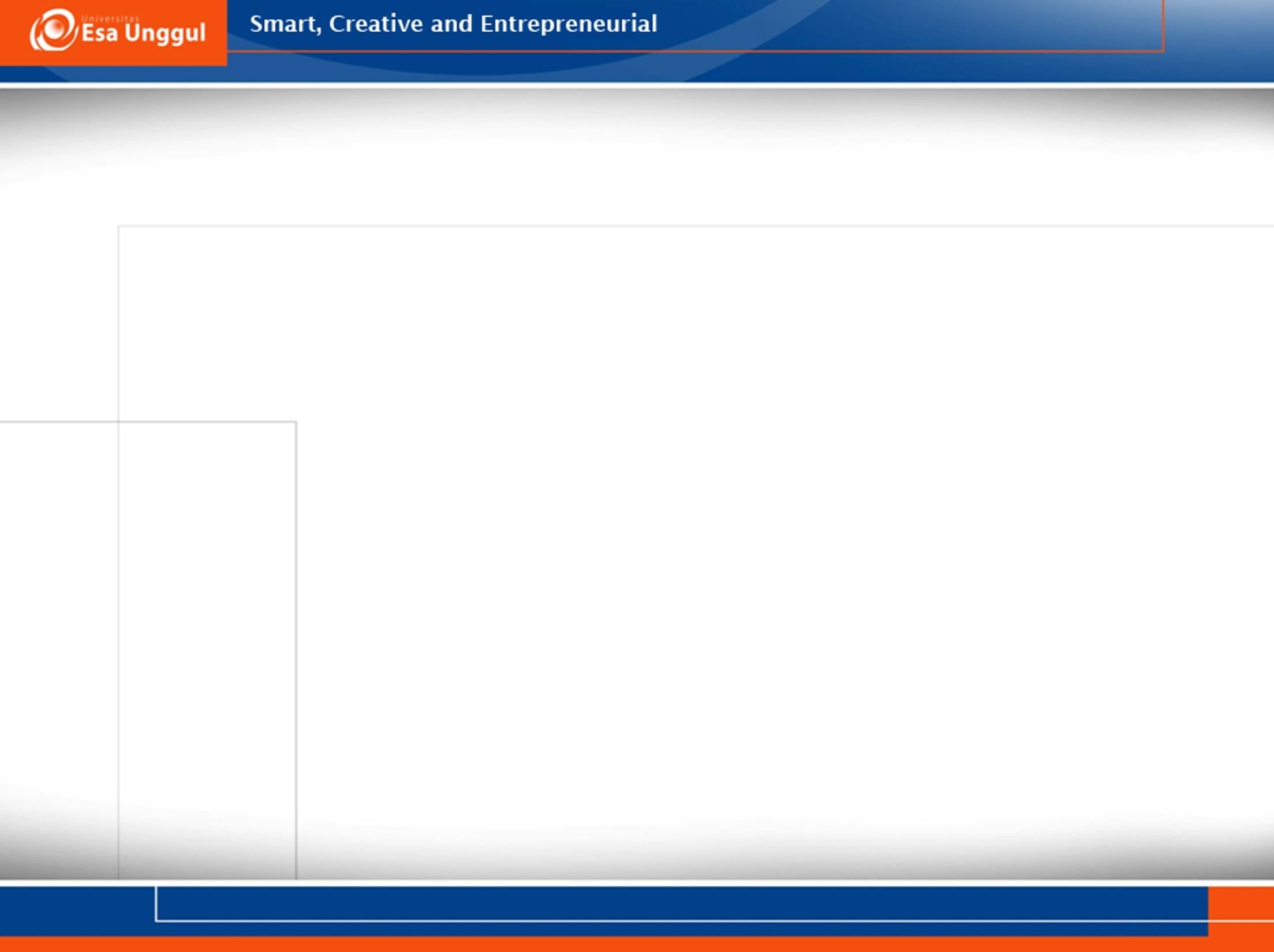 Rangkuman
PDSA, atau Plan-Do-Study-Act, merupakan siklus (berulang-ulang), empat tahap Model pemecahan masalah yang digunakan untuk meningkatkan proses atau melakukan perubahan.
Siklus PDSA merupakan rangkaian langkah-langkah sistematis untuk memperoleh pengetahuan dan pembelajaran yang berharga untuk perbaikan terus-menerus dari produk atau proses. Juga dikenal sebagai Deming Wheel, atau Deming Cycle, konsep dan aplikasi yang pertama kali diperkenalkan ke Dr. Deming oleh mentornya, Walter Shewhart dari Bell Laboratories yang terkenal di New York (Deming, 2015)